I pionieri della sociologia industriale
Esaminiamo ora l’insieme delle ricerche descritte come MANAGEMENT AND THE WORKER di Fritz J. ROETHLISBERGER e William J. DICKSON.Nel secolo scorso l’opinione generale era che l’unico modo per ottenere una maggior produzione dai lavoratori era quello di farli lavorare di più.Fin dal 1893, l’inglese Sir William Mather, direttore dell’industria meccanica Mather and Platt di Manchester, aveva deciso di ridurre le ore di lavoro settimanali da 54 a 48.L’industria privata non mostrò alcun interesse per questo problema fino al 1914.A quel tempo si credeva che la stanchezza fosse un fatto esclusivamente fisiologico. Solo in seguito gli scienziati si resero conto che il problema era molto più complesso.Essi cominciarono a distinguere due tipi di stanchezza:a) la stanchezza direttab) la stanchezza che si sviluppa lentamente
Durante la IGM, gli operai dovevano svolgere lavori pesanti fino a un massimo di 12 ore al giorno e mai meno di 48 ore alla settimana.In seguito, gli scienziati inglesi realizzarono che il concetto di stanchezza non era adatto a definire i vari tipi di affaticamento. Le spiegazioni apparivano molto più complesse.Ben presto divenne evidente che potevano esistere alcune relazioni fra monotonia e stanchezza.La diminuzione della produzione è connessa alla monotonia e può essere ridotta dalle pause di riposo.Nel 1929, due scienziati inglesi, WYATT e FRASER trovarono che esistevano due condizioni estreme che sembravano ridurre al minimo la noia.A) la prima si verifica quando il lavoro è altamente meccanizzatob) la seconda si verifica quando il lavoro da svolgere è molto impegnativo e occupa gran parte dell’attenzione.E’ fra questi due estremi, quando la richiesta di attenzione è scarsa e intermittente, che sembra svilupparsi il peggior senso di monotonia.
WYATT e FRASER individuano cinque espedienti per ridurre al minimo la monotonia:a) cambiare il tipo di attività di tanto in tantob) pagare gli operati secondo la produzione e non secondo le ore lavorative c) far sì che l’operaio concepisca il lavoro come una serie di compiti separatid) permettere agli operai di lavorare in gruppi sociali compattie) introdurre periodi di riposoQuesti studi concordano con quelli condotti da Elton MAYO e i suoi colleghi di Harvard a partire dal 1923.Essi erano stati chiamati a studiare il filatoio intermittente di una industria tessile vicino a Filadelfia. Confrontando i cinque criteri proposti da WYATT e FRASER si evince che nessuno di essi veniva rispettato. Gli operai si trovavano ininterrottamente di fronte al compito di riannodare i fili spezzati.La direzione dell’azienda diede carta bianca a Mayo.La prima misura fu adottare una pausa di riposo.
Mayo diede anche agli operai la possibilità di decidere quando la macchina doveva essere fermata.L’applicazione di queste due misure diede risultati positivi.Un altro consiglio di Mayo fu quello di assumere un infermiere. Questa infermiera era anche un’investigatrice e passava molto tempo a ricevere le confidenze degli operai.Questa nomina costituisce uno dei primi esempi di COUNSELLING.Gli effetti di queste misure furono soddisfacenti. La produzione aumentò.Nel 1927 il Department of Industrial Research intraprese la prima importante ricerca che va sotto il nome di ESPERIMENTO HAWTHORNE. La ricerca durò 5 anni. Essa ebbe luogo negli stabilimenti Hawthorne della Western Electric company che si trovava nella periferia di Chicago.Prima di rivolgersi agli studiosi di Harvard, i dirigenti avevano promosso una serie di studi sull’illuminazione.Le loro ricerche attraversarono quattro fasi. Il primo esperimento fu condotto in tre reparti. I ricercatori stabilirono innanzitutto la produzione media in condizioni di stabilità, quindi elevarono progressivamente il livello di illuminazione.
Quando l’illuminazione fu riportata al livello iniziale, la produzione non ridiscese al punto di partenza. I dirigenti si resero conto che ci doveva essere qualche effetto che agiva indipendentemente dalla fisiologia dell’illuminazione. Conclusero che occorrevano maggiori conoscenze della psicologia dell’efficienza produttiva. Fu così che chiesero la consulenza di Mayo e colleghi.MANAGEMENT AND THE WORKER descrive i tre studi più importanti condotti agli stabilimenti Hawthorne:a) una serie di indagini sulla sala di prova per il montaggio dei relèb) un programma di intervistec) il terzo riguardava la sala di osservazione per il montaggio dei quadri telefonici.LA SALA PROVA PER IL MONTAGGIO DEI RELE’Consisteva in una serie di indagini sulla stanchezza e la monotonia  e sulla possibilità di aumentare la produzione introducendo modifiche nell’orario, pause di riposo e altre variazioni nelle condizioni di lavoro.
I ricercatori scelsero il montaggio dei relè perché soddisfaceva un numero di requisiti predeterminati:a) era un processo meccanico e ripetitivob) il relè da montare era un’unità abbastanza piccolac) furono scelti tipi di relè che avessero caratteristiche costantid) la domanda di relè era costante e questo lavoro avrebbe potuto essere protratto per diversi annie) la velocità di montaggio era determinata dall’operaio e non dai mezzi di controllo esterni.Le prove del montaggio dei relè furono svolte su un gruppo di ragazze scelte accuratamente.Nella sala prova furono eseguiti diversi controllo. Dapprima si fece un controllo sulla produzione.Fu poi introdotto nel reparto un membro del gruppo di ricerca, chiamato osservatore della sala di prova. Egli aveva il compito di annotare tutto quello che succedeva, di stabilire e mantenere un’atmosfera di cordialità.Il terzo tipo di osservazione era la «registrazione del rendimento degli operai». Vi era anche una registrazione della qualità della produzione.
Ogni ora veniva registrata la temperatura e l’umidità della sala. I ricercatori erano preoccupati, in un primo tempo, del problema della stanchezza fisica.Le misurazioni e le registrazioni si protrassero per 5 anni, ma MANAGEMENT AND THE WORKER comprende solo i primi due anni di lavoro, divisibile in tre fasi:A) La prima fase è dedicata alla preparazione. Fu misurata la produzione delle ragazze. Vennero sviluppati i rapporti tra l’osservatore e le ragazze. Sembrava che le ragazze assumessero il carattere di un piccolo gruppo invece che rimanere membri individuali di un’unità più vasta. Le ragazze cominciarono a sentirsi più importanti.B) La seconda fase (fase sperimentale) iniziò quando i ricercatori iniziarono le esperienze con i periodi di riposo.C)La terza fase era dedicata al problema se fosse altrettanto efficace ridurre il n° delle ore lavorative giornaliere quanto era stato utile introdurre pause di riposo.La conclusione fu che una riduzione delle ore di lavoro fu pienamente compensata da un aumento della produzione oraria.Fu richiesto alle ragazze di esprimere un parere e all’unanimità esse preferirono la settimana lavorativa di cinque giorni.
IPOTESI INTERPRETATIVECi si chiede quali siano le ipotesi interpretative dell’aumento del rendimento nella sala prova.Prima ipotesi: spiegava questo aumento con le migliorate condizioni fisiche e i più perfetti metodi di lavorazione.Seconda ipotesi: le ragazze rispondevano a una diminuzione degli effetti della fatica accumulata.Terza ipotesi: il miglioramento doveva essere attribuito al sollievo dalla monotoniaQuarta ipotesi: aumenti salarialiQuinta ipotesi: erano intervenuti alcuni fattori sociali che avevano fatto aumentare il rendimento delle ragazze.Riassumendo i risultati, gli autori ammisero che si era avuto un unico risultato indiscutibilmente positivo: la dimostrazione dell’importanza degli atteggiamenti e delle preoccupazioni dei lavoratori.
Una fabbrica poteva essere produttivamente efficiente soltanto quando gli atteggiamenti e le preoccupazioni dei dipendenti erano positivamente orientati verso i fini produttivi della fabbrica.Il risultato più importante fu la migliorata conoscenza da parte della direzione di molti problemi riguardanti la gestione dell’azienda e la scoperta di riserve di energie latenti e di produttiva collaborazione che potevano essere ottenute dai lavoratori.IL PROGRAMMA DI INTERVISTEIl secondo programma è stato definito «un piano per il miglioramento delle relazioni con i dipendenti».E’ stata osservata la stretta connessione del morale del dipendente col tipo di sorveglianza a cui era sottoposto. Così, i ricercatori e la direzione pensarono di doversi dedicare al miglioramento dei metodi di sorveglianza.Fu programmata una serie di interviste con 1600 dipendenti del reparto controlli.La prima parte del programma durò sei mesi e le interviste furono condotte da cinque persone.
I lavoratori scoprirono subito che l’essere intervistati era un’esperienza piacevole. Fin dall’inizio si ebbero commenti favorevoli. Lo studio sperimentale ebbe tale successo che l’impresa decise di costituire un Industrial Research Division per estendere il programma di interviste a tutti i reparti della fabbrica.Durante lo stadio sperimentale, il procedimento d’intervista fu notevolmente formalizzato. Ogni intervistatore aveva una lista di argomenti da discutere e una notevole libertà nell’esposizione delle domande. Dopo cinque mesi dall’inizio, il programma fu cambiato e le interviste assunsero un carattere «non direttivo».Il programma fu interrotto a causa dell’inizio della depressione e solo nel 1936 fu iniziato un nuovo programma. Questo nuovo programma divenne apertamente un programma di Counseling personale inteso a sostenere il morale degli operai.L’analisi coprì le prime 1600 interviste condotte nel reparto controlli.Successivamente i ricercatori analizzarono il grosso delle interviste, 10.300 in totale.
Nel corso dell’analisi furono sviluppati due concetti interessanti.Uno è un indice definito fattore di urgenza di un argomento ed è costituito dalla percentuale delle interviste che contengono un accenno dell’argomento in questione.L’altro concetto fu definito col termine tono. La percentuale dei commenti favorevoli su un determinato argomento fu chiamata rapporto favorevole o indice di soddisfazione, mentre la percentuale di commenti sfavorevoli fu chiamato rapporto sfavorevole o indice di insoddisfazione.I concetti di urgenza e di tono sono interessanti perché costituiscono uno dei primi esempi di ciò che oggi è conosciuto col nome di «analisi del contenuto». E’ un modo diretto e sistematico di selezionare e classificare una massa di materiale difficile da analizzare.Gli autori furono i pionieri di questo tipo di analisi. Nel complesso non emersero risultati molto interessanti. I commenti favorevoli riguardavano quasi sempre le relazioni tra i dipendenti, quelli sfavorevoli le condizioni della fabbrica.Gli autori classificarono le lamentele in tre classi.
La parte interessante di questi commenti sta nel fatto che essi contenevano due elementi, un contenuto manifesto e un contenuto latente.Tradotte in quelle che definiscono le regole pratiche, l’intervistatore non dovrebbe fare attenzione esclusivamente al contenuto manifesto, ma cercare anche i significati che si nascondono dietro di esso.Un altro corollario è che l’intervistatore deve evitare di considerare tutto ciò che viene detto come totalmente vero o totalmente falso.Un’altra regola è che l’intervistatore non dovrebbe trattare tutto ciò che viene detto come se fosse allo stesso livello psicologico. Uno dei compiti dell’intervistatore è quello di interpretare lo stato d’animo del soggetto e di giudicare a quale livello egli sta rispondendo.Un’altra norma è che l’intervistatore dovrebbe ascoltare non solo ciò che il soggetto desidera dire, ma anche quello che non vuole dire o non può dire senza aiuto.Occorre tener presente che il silenzio può significare indifferenza, ma può anche essere dovuto al desiderio di evitare un argomento sgradevole.
L’abilità di chi conduce un’intervista non direttiva consiste nel trattare le singole risposte del soggetto non come fatti ma come sintomi che un po’ alla volta mettono in grado l’intervistatore di «costruire» un’immagine della situazione personale del soggetto.La sala di osservazione per il montaggio dei quadri telefoniciLa terza fase degli esperimenti Hawthorne consistette nelle osservazioni svolte nella sala di osservazione per il montaggio dei quadri telefonici.Lo scopo di questa iniziativa era quella di svolgere uno studio sociologico di ciò che accade in una fabbrica.In questa sala i ricercatori non avrebbero dovuto intervenire in alcun modo, ma avrebbero dovuto limitarsi a osservare e a prendere note per un lungo periodo di tempo per poter avere un’immagine del comportamento degli operai.La dicotomia fra l’organizzazione formale e informale costituisce lo schema entro cui venne strutturato tutto il lavoro della sala di osservazione.Il lavoro di ricerca fu diviso fra un osservatore e un intervistatore.
L’osservatore doveva registrare le parole e il comportamento manifesto degli operai, l’intervistatore doveva sondare i pensieri, i sentimenti, gli atteggiamenti e doveva prendere informazioni sull’ambiente e la vita sociale al di fuori della fabbrica.La sala di osservazione conteneva 14 operai maschi.Uno dei problemi più importanti era ottenere la collaborazione degli operai che risultò essere soddisfacente. Uno dei problemi che doveva essere studiato nella sala montaggio quadri telefonici riguardava il sistema degli incentivi salariali che era stato applicato agli operai dell’intero reparto.Ciò che apparve chiaro è che ogni operaio lavorava ad un ritmo inferiore alle proprie possibilità. Gli operai avevano elaborato un sistema complesso per regolare il loro lavoro che aveva ben poco a che fare con le norme di produzione stabilite dalla direzione.L’analisi particolareggiata delle relazioni fu effettuata con l’impiego di un DIAGRAMMA SOCIOMATICO.Il gruppo comprendeva due sottogruppi. I membri del primo gruppo godevano di una posizione più favorevole nell’ambito del gruppo più ampio.
I membri dell’altro sottogruppo erano tenuti in minor considerazione. Entro questi sottogruppi esistevano varie stratificazioni.Il diagramma sociomatico mise in evidenza la posizione dei componenti nel gruppo dove alcuni erano isolati e altri no.Il gruppo informale aveva regole in gran parte contrarie a quelle della direzione.TEORIA SOCIALELo studio permise agli autori di tentare per la prima volta di descrivere la fabbrica come essi l’avevano trovata in termini di un modello sociologico teorico.La conclusione era che, per comprendere la realtà di un’organizzazione industriale, era necessario trattarla come un sistema.L’idea era che «l’impresa esiste per i suoi membri, i membri non esistono per l’impresa».Ogni organizzazione formale deve essere integrata da un’organizzazione informale.Per facilitare il funzionamento dell’organizzazione formale vi devono essere relazioni soddisfacenti fra l’organizzazione formale e quella informale.
Il maggior prodotto della ricerca fu il programma di consulenza psicologica e fu il risultato pratico più importante degli esperimenti Hawthorne.Molti concetti che oggi sono divenuti luoghi comuni furono enunciati per la prima volta nelle pagine di MANAGMENT AND THE WORKER  e nelle opere di Elton MAYO.Il concetto di contenuto manifesto e latente, la contrapposizione tra organizzazione formale e informale, la ricerca dei motivi sociali e così via hanno lasciato un segno durevole nel pensiero degli studiosi di scienze sociali.
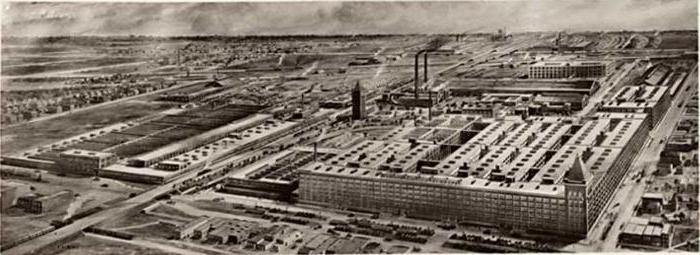 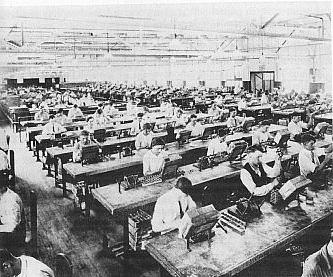 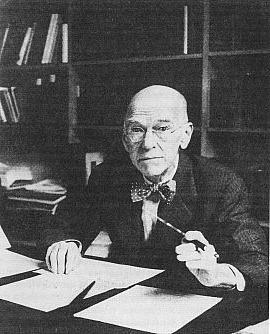 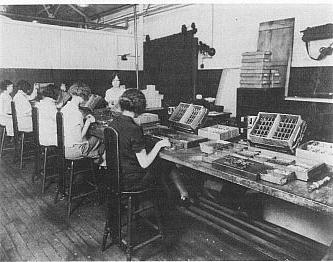 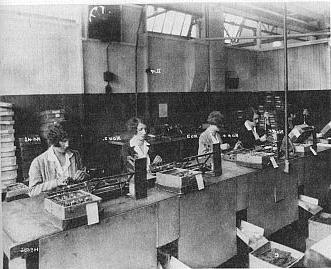